SAFETY
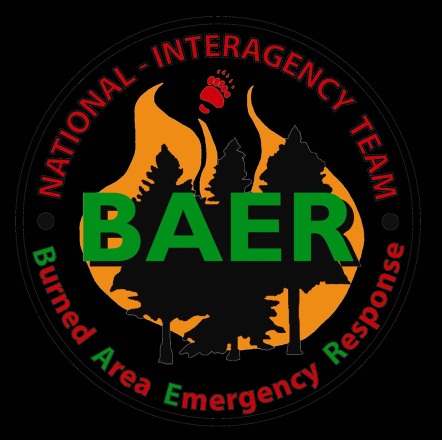 EVERYONE IS A SAFETY OFFICER

DAILY BRIEFINGS & IAPs

JHA/RISK ASSESSMENTS – SIGN & UNDERSTAND

COMO/RADIO-HAVE ONE-PROGRAMMED-DIVISIONS

CHECK OUT BOARD-LET TEAM KNOW LOCATION

FLIGHTS – IS IT REALLY NECESSARY

WORK/REST RATIO-2-1 NOTHING OVER 16 HOURS

DRIVING #1 KILLER: 1 DRIVER=10 HRS/2 DRIVERS=16 HRS

OUR HISTORY & TRADITION OF SAFETY - IMPECCABLE!!!